Chap. 9 – La gestion des risques environnementaux
2. Gérer les déchets
2.1. Classification des déchets
Les déchets peuvent être classés selon leur origine et selon leur dangerosité.
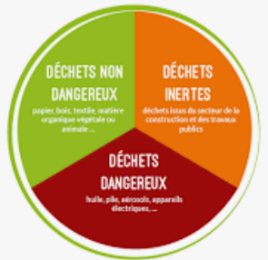 2. Tracer les déchets industriels
2.1. Classification des déchets
Selon la dangerosité.
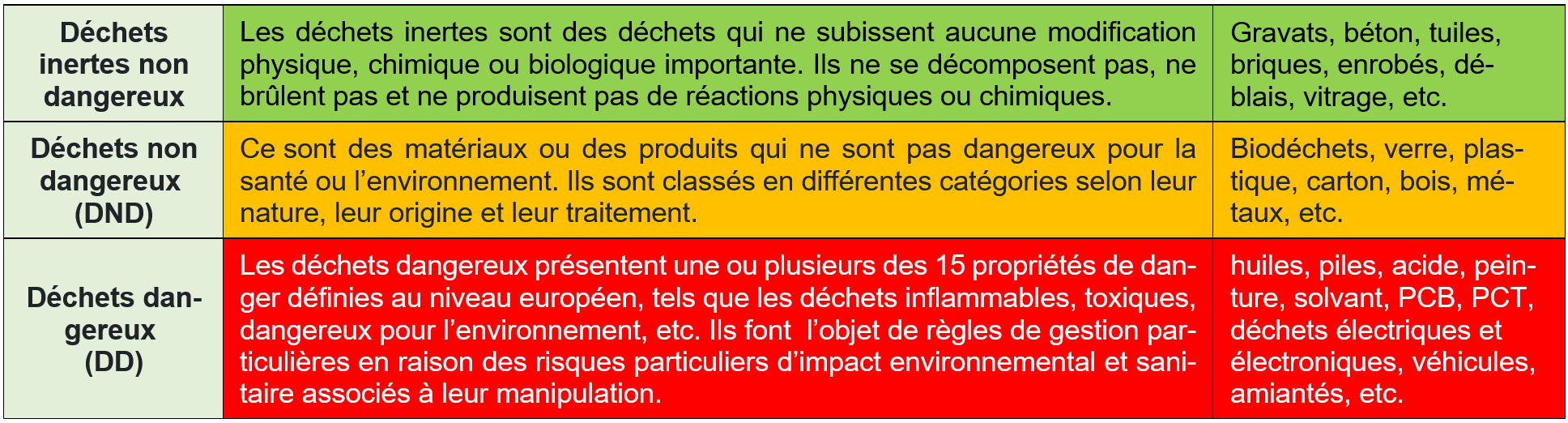 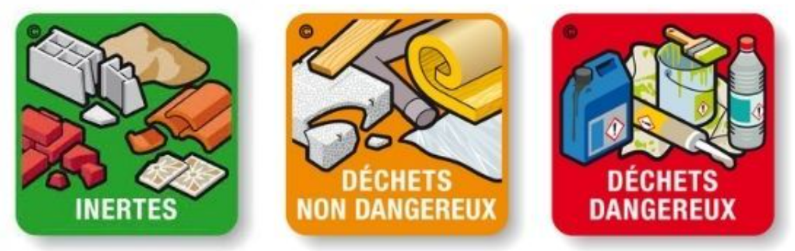 2. Tracer les déchets industriels
2.2. Tracer les déchets
Trackdechets
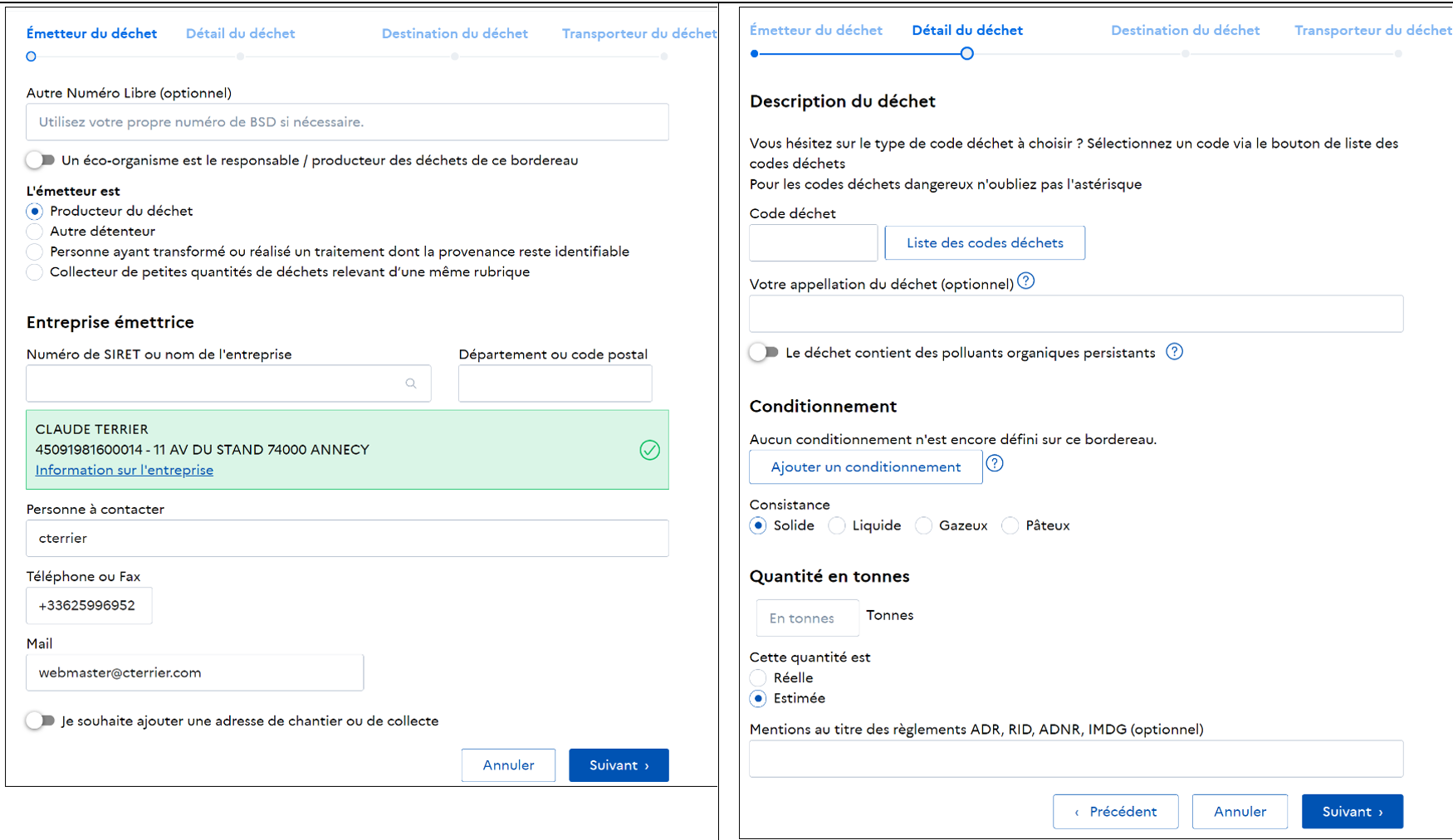 Trackdéchets
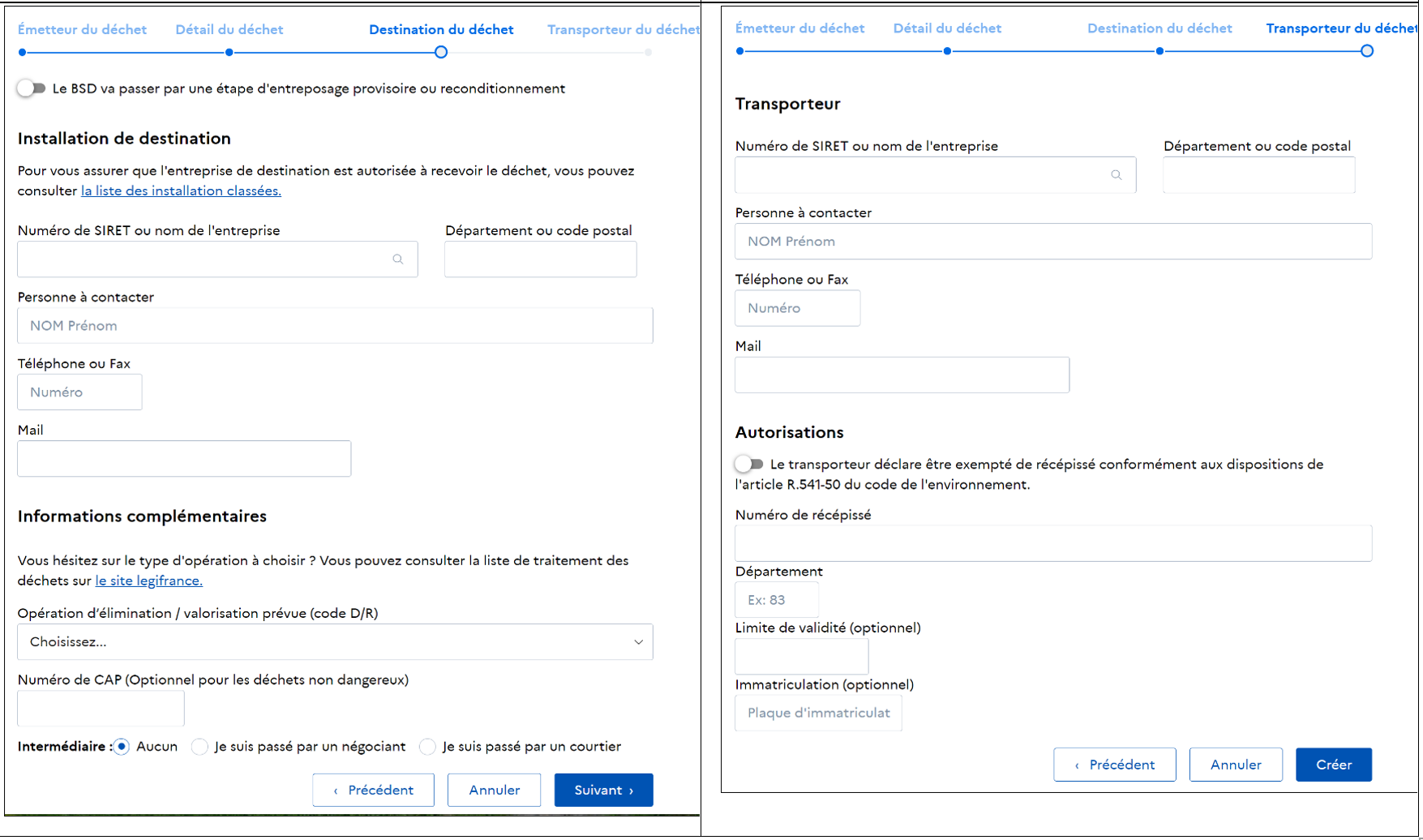